ШКОЛА  БЕЗОПАСНОСТИ   2012
РУЗА
ЗВЕНИГОРОД
ЗОНАЛЬНЫЕ СОРЕВНОВАНИЯ  РУЗА
ОТКРЫТИЕ  СОРЕВНОВАНИЙ
ПОЛОСА   ВЫЖИВАНИЯ
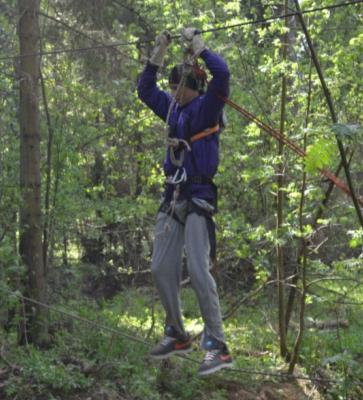 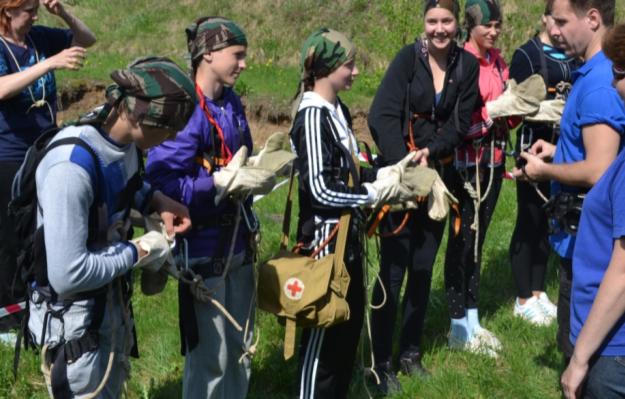 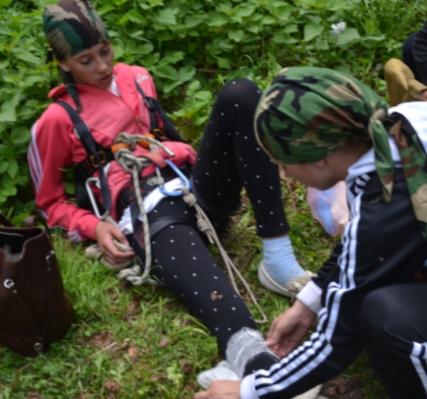 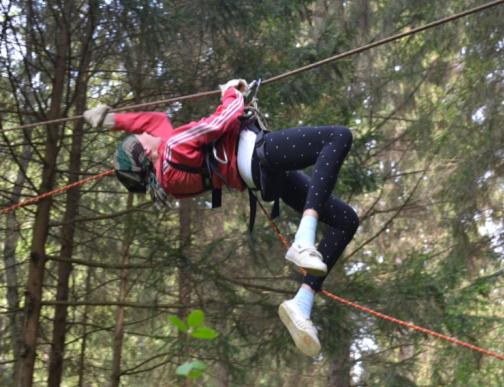 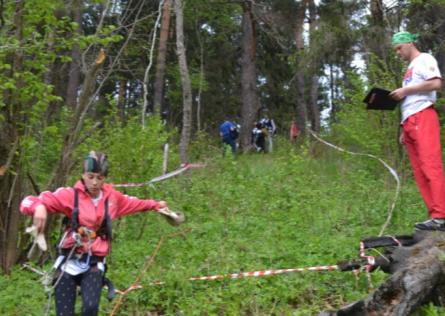 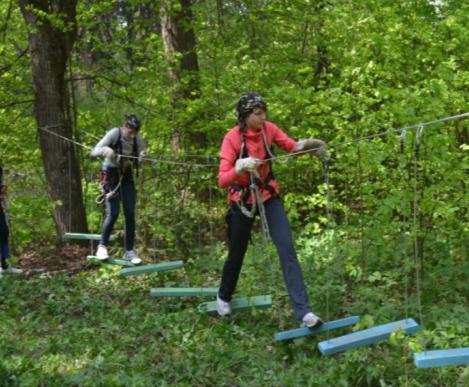 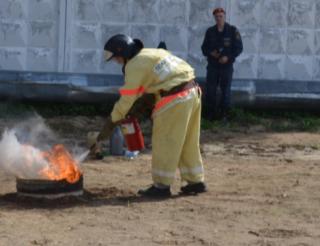 КОНКУРСНАЯ   ПРОГРАММА
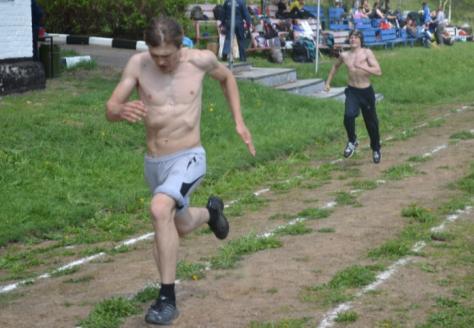 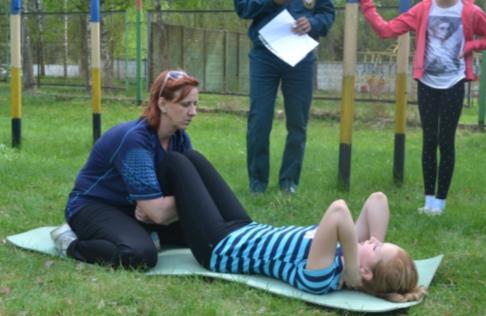 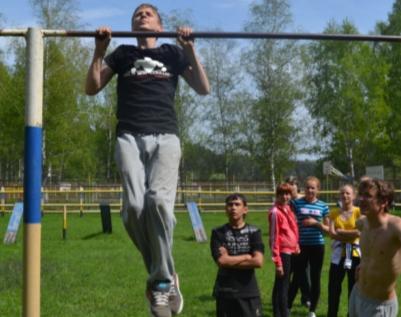 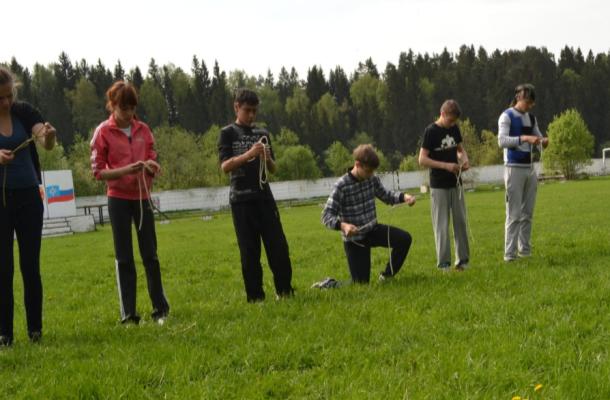 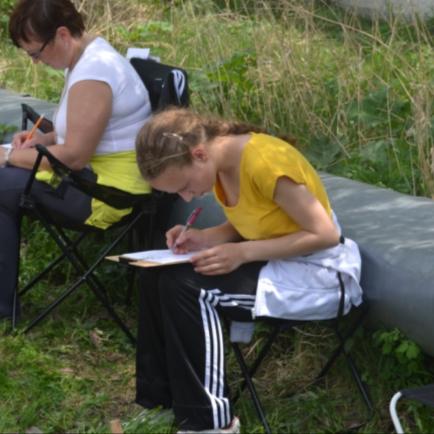 «ПОБЕДА»  -  I МЕСТО
ОБЛАСТНЫЕ   СОРЕВНОВАНИЯ ЗВЕНИГОРОД
ОТКРЫТИЕ  XIV ОБЛАСТНОГО СЛЁТА ПО «ШКОЛЕ БЕЗОПАСНОСТИ»
КОНКУРС - ОРИЕНТИРОВАНИЕ
КОНКУРС  УЗЛОВ
КОНКУРС «НЕДАРОМ ПОМНИТ ВСЯ РОССИЯ»
КОНКУРС   ЭМБЛЕМ
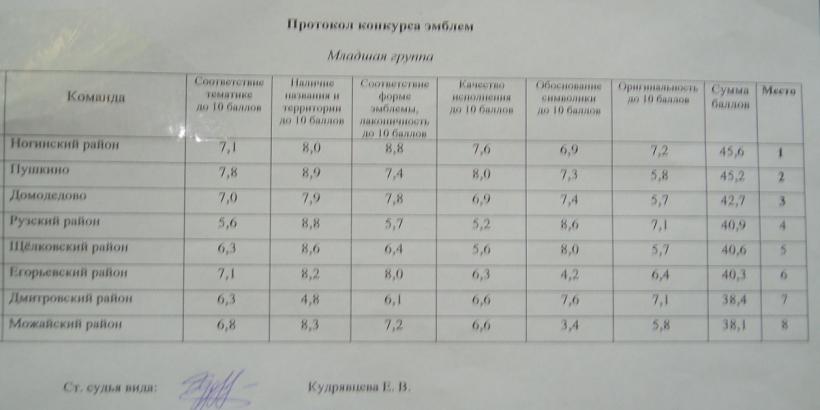 КОНКУРС   СТЕНГАЗЕТ
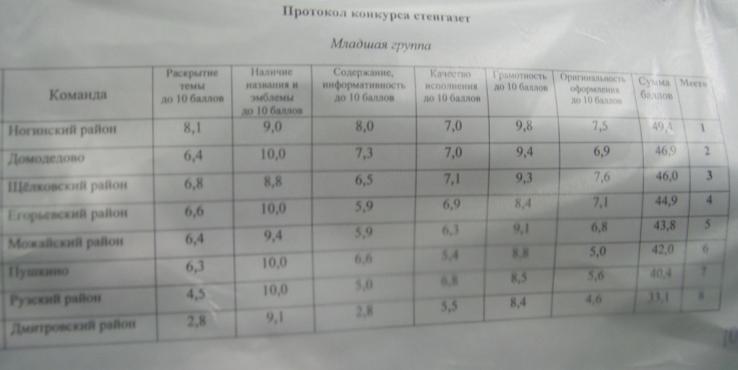 КОНКУРС «ЖИВЫЕ КАРТИНКИ»
КОНКУРС «ЖИВЫЕ КАРТИНКИ»
КОНКУРС   БЫТА
ФИЗПОДГОТОВКА
ФИЗПОДГОТОВКА
МАРШРУТ ВЫЖИВАНИЯ
ПРЕДСТАРТОВАЯ ПРОВЕРКА
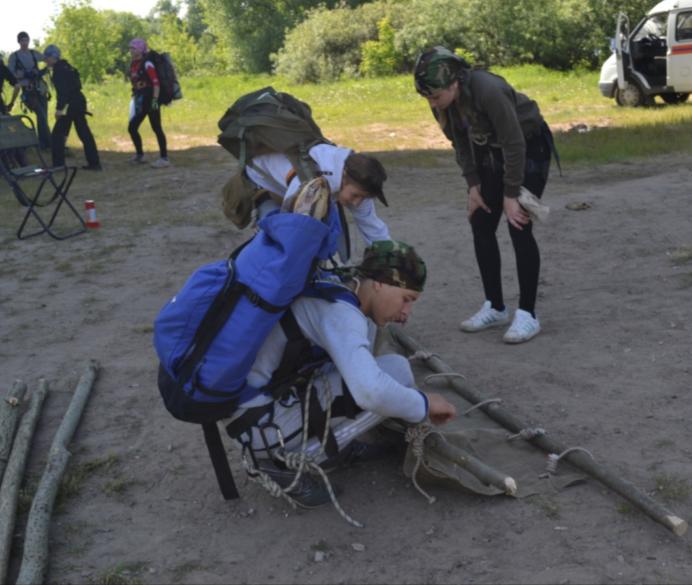 МАРШРУТ ВЫЖИВАНИЯ
ЭТАП - МЕДИЦИНА
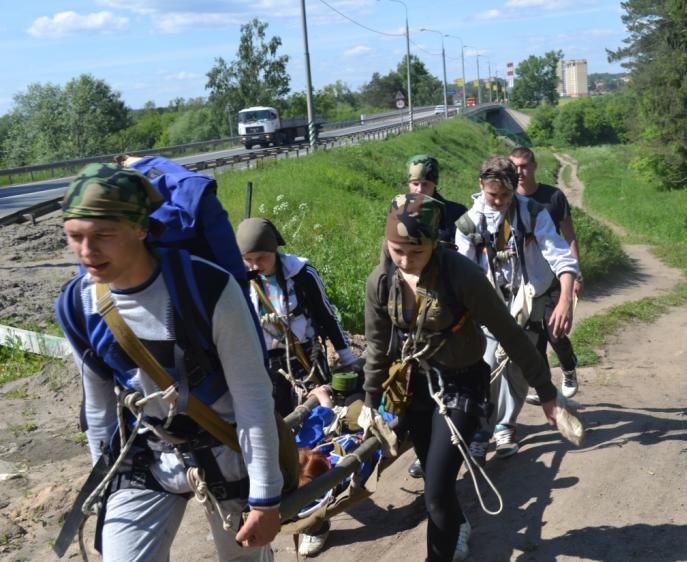 МАРШРУТ ВЫЖИВАНИЯ
ЭТАП - МЕДИЦИНА
ТЕСТИРОВАНИЕ
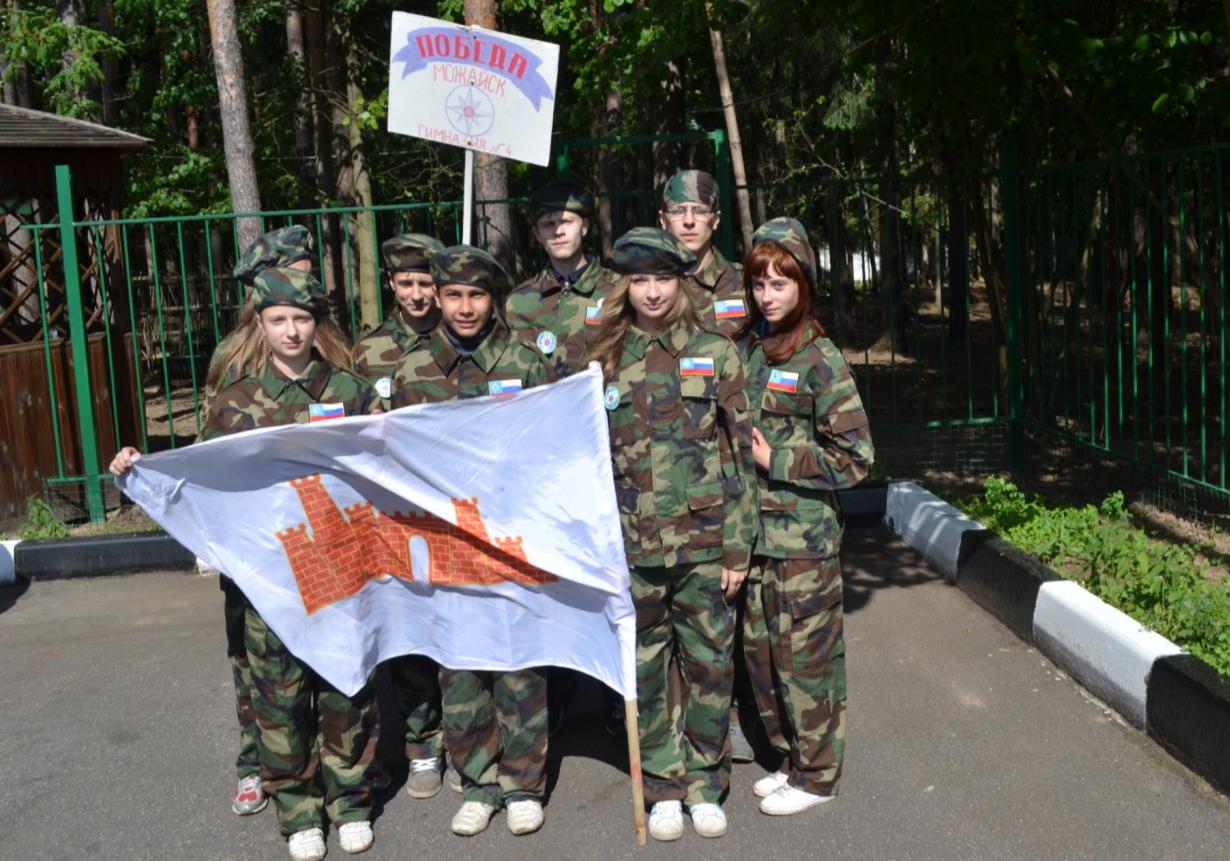 ИТОГ  -  VI  МЕСТО
СПАСИБО
ЗА  ВНИМАНИЕ